Minutes of Meeting
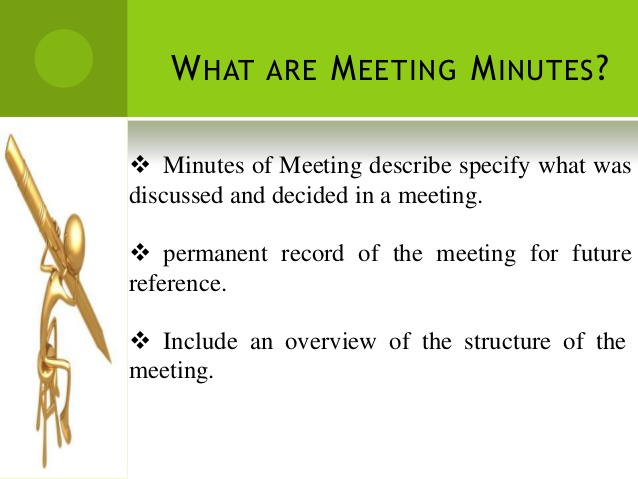 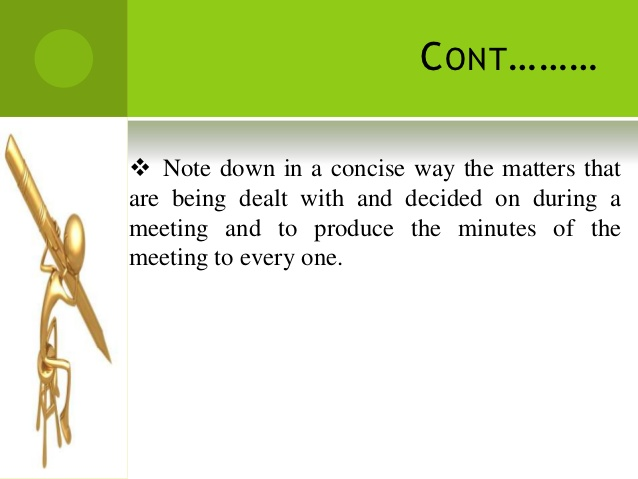 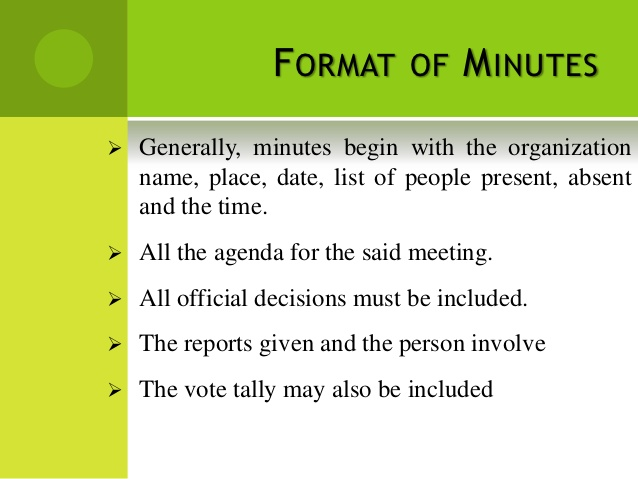 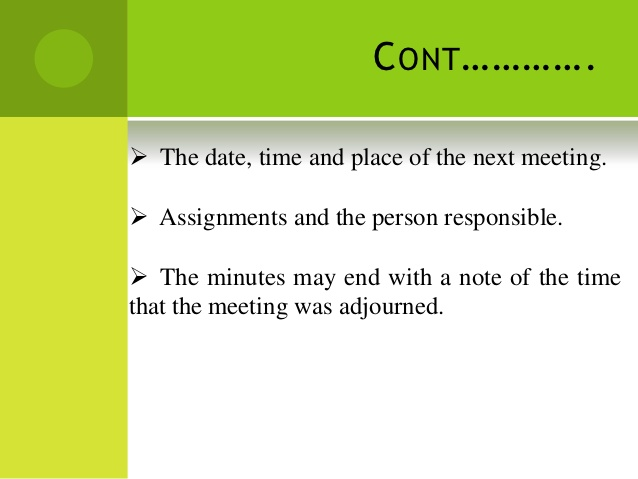 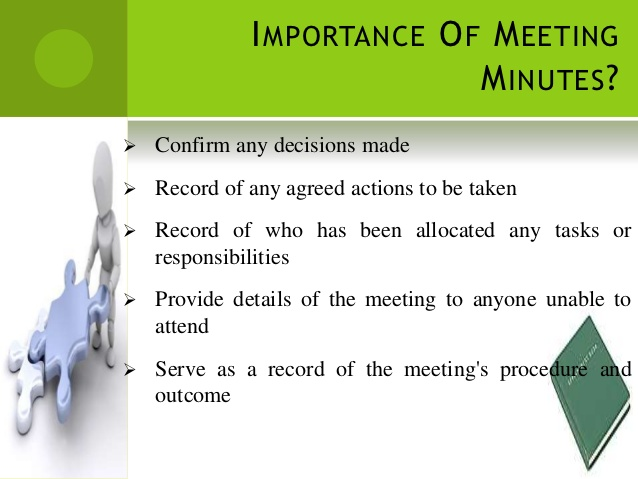 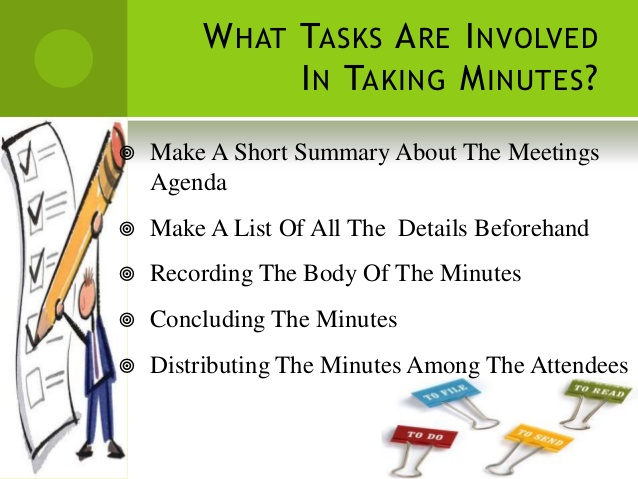 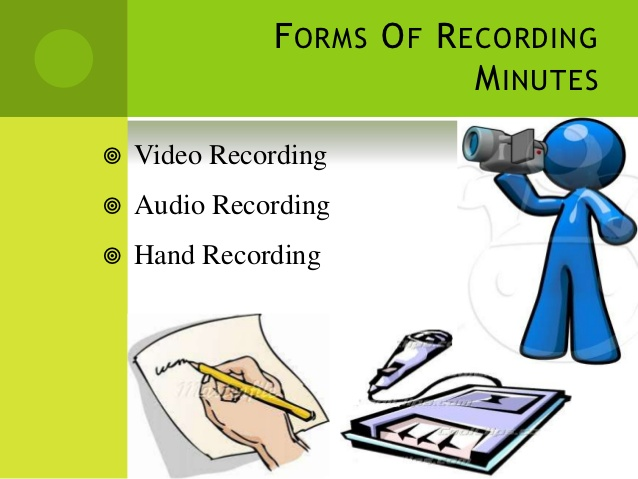 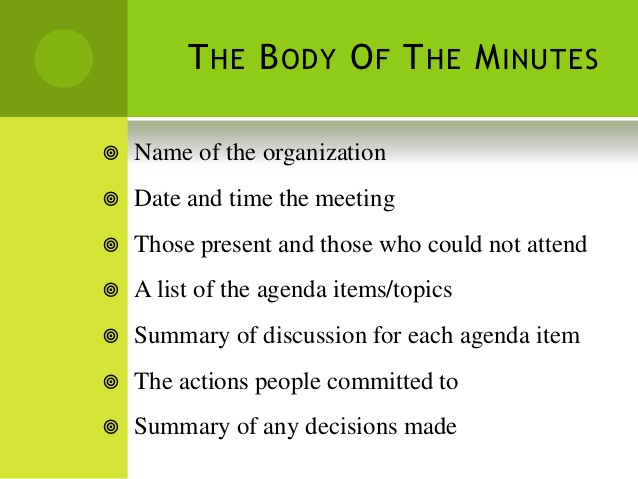 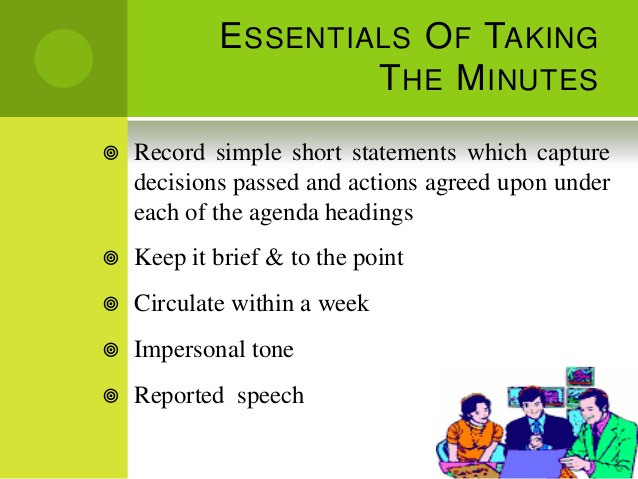 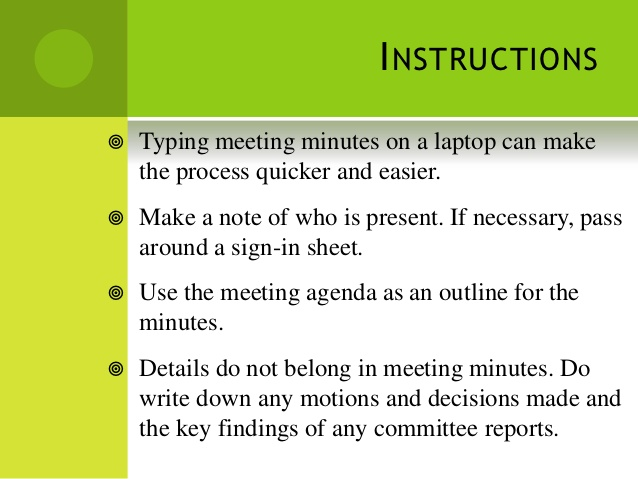 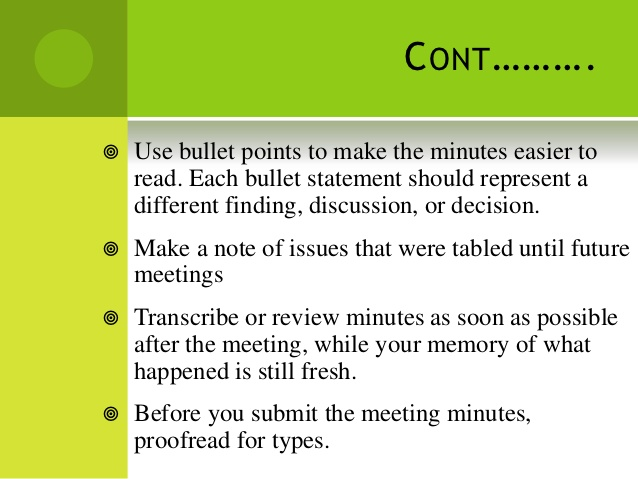